Razumevanje filma
Razumem film – doživljam svet
Vrhunci filmskega ekspresionizma
Metropolis (1926) 
Fritz Lang
(Avstrija, ZDA, 1890 – 1976)
moto
Danes ne gre več za to, da bi spravili v gibanje neskončne množice ljudi in s tem zbudili vtis veličine, ne gre za to, da bi z zunanjimi učinki dvignili filmsko delo na raven monumentalnega. To so rekviziti, ki jih moderni režiser le varčno uporablja, le kot sredstvo za dosego cilja, ne kot cilj sam. Gre za to, da predstavitev človeško možnega – naj bo to ljubezen ali sovraštvo, vladanje ali trpljenje, heroično-tragično ali groteskno-komično – najde najmočnejši izraz v najmodernejši obliki. 

                                                                                                       Fritz Lang (1927)
izvori in vplivi
ekspresionistično slikarstvo

ekspresionistična književnost in gledališče
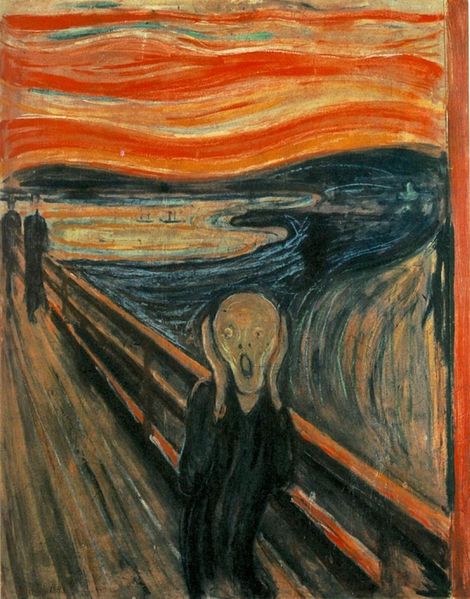 Edvard Munch, 
Krik 
(1893)
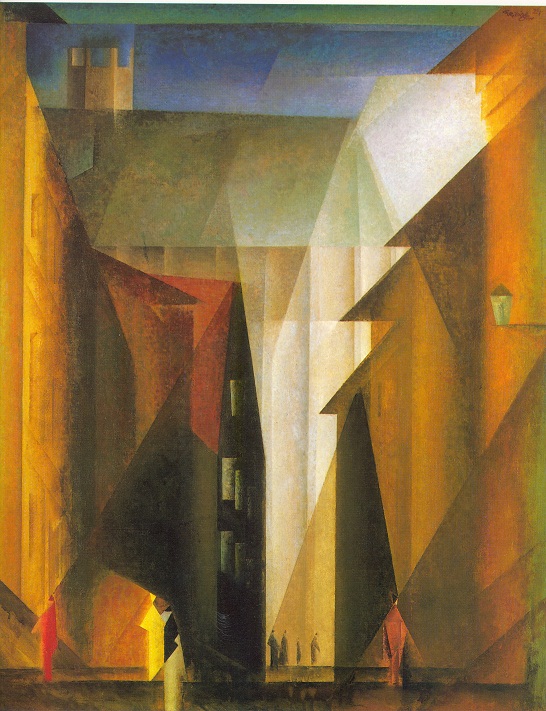 Lyonel Feininger 

Cerkev Minoritov, Erfurt

(1923)
kinematografske okoliščine
sovjetski montažni film

francoski impresionizem

zgodovinske avantgarde 
nadrealizem, konstruktivizem, futurizem …
kronologija
1920

Kabinet dr. Caligarija (Das Kabinett Des Dr. Caligari), Robert Wiene

Golem (Der Golem, wie er in die Welt kam), Paul Wegener in Carl Bose

Genuine, Robert Wiene

Od jutra do polnoči (Von morgens bis mitternacht), Karl Heinz Martin
kronologija
1921

Utrujena smrt (Der müde Tod), Fritz Lang
	
Hiša na Mesecu (Das Haus zum Mond), Karl Heinz Martin
	
1922

Dr. Mabuse, kockar (Dr. Mabuse, der Spieler), Fritz Lang
	
Nosferatu, F.W. Murnau
kronologija
1923

Sence (Schatten - Eine nächtliche Halluzination), Arthur Robison

Zaklad (Der Schatz), G.W. Pabst

Razkolnikov (Raskolnikow), Robert Weine

Duh zemlje (Erdgeist), Leopold Jessner

Kamniti jezdec (Der steinerne Reiter), Fritz Wendhausen
kronologija
1924

Kabinet voščenih lutk (Das Wachsfigurenkabinett), Paul Leni

Nibelungi (Die Nibelungen), Fritz Lang

Orlakove roke (Orlacs Hände), Robert Wiene

1925

Tartuffe, F.W. Murnau

Kronika sive hiše (Zur Chronik von Grieshuus), Arthur von Gerlach

1926

Faust, F.W. Murnau

Metropolis, Fritz Lang
vodilo ekspresionizma
SVET ŽE OBSTAJA. 
ZAKAJ BI GA PONAVLJALI?

Ekspresionistična kinematografija temelji na predpostavki, da je umetniška vrednost filma predvsem v stopnji razlikovanja od empirične realnosti.
Od jutra do polnoči
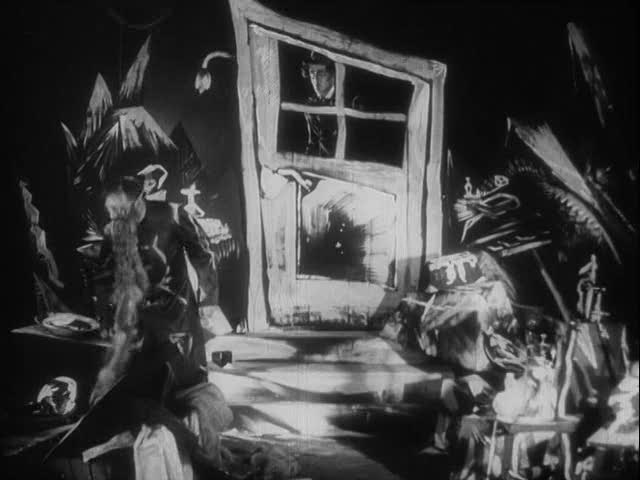 ustvarjale metode
Ekspresionizem predstavlja stilizacijo, ki abstrahira in preoblikuje realnost oz. določila realističnega filma. Bistvena težnja ekspresionizma je antinaturalizem, katerega dosega z vizualnim eksperimentiranjem, ki zajema:

fotografijo oz. kamero

osvetljavo

scenografijo

igro

mizansceno
ustvarjalne metode
delo fotografije oz. kamero
nenavadni rakurzi in koti ter popačena perspektiva, a malo gibanja kamere

uporaba osvetljave
izrazito kontrastna osvetljava (chiaroscuro)

zasnova scenografije
povsem umetna stilizirana prizorišča, ki skušajo ponazoriti emocionalna stanja in simbolne svetove

določila igre
odkrita teatralnost – pretirani, poudarjeni stil igranja in gestikuliranja, pretirana uporaba maske

nevsakdanje združevanje vseh elementov mizanscene za zasnovo celotne  
kompozicije nepričakovanih oblik in vzbujanje nelagodnih občutij
Kabinet dr. Caligarija
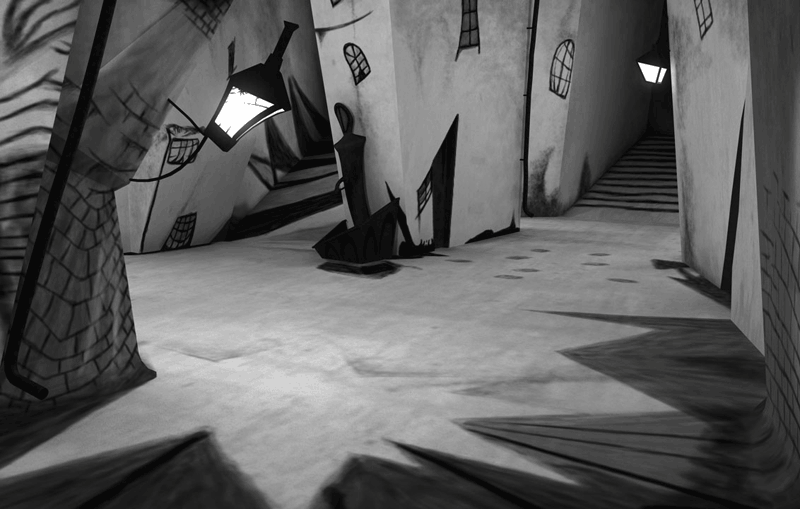 ustvarjalni pristopi
CILJ USTVARJALNIH PRISTOPOV

odmišljanje realističnih podobnosti in pogojev predstavljanja 

pokazati na bistvo objektnega, na situacije ali na stanja duha

izražanje subjektivnega stališča

vzpostavljanje vzdušja skrivnostnosti, odtujenosti, disharmonije, neuravnovešenosti

izpostavljanje halucinacij, sanj, ekstremnih čustvenih stanj
Kabinet dr. Caligarija
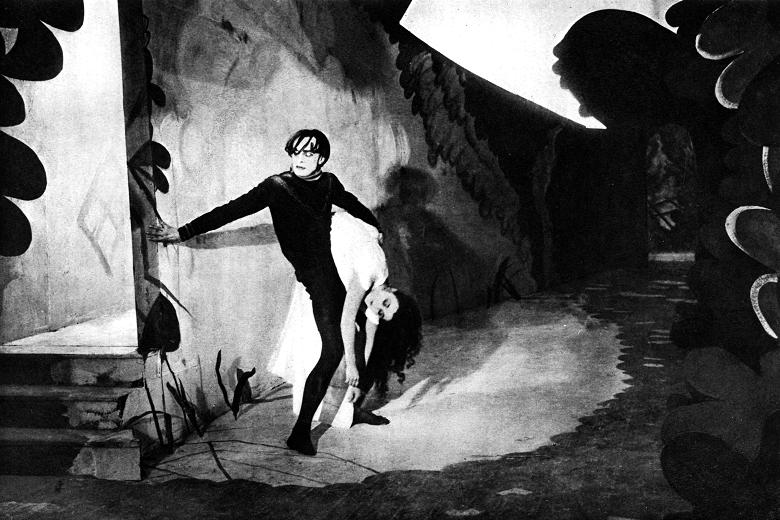 filmski svet
FILMSKI SVET EKSPRESIONIZMA

Ekspresionistični film ustvarja notranji svet, ki odraža čustva, strasti, dvome, strahove, nelagodje … zasnavlja umetni univerzum na osnovi fantastičnih idej.

Svet ekspresionizma je poln senc, tesnobnih hodnikov, zaprtih stopnišč, zrcalnih odsevov, popačenih figur, silhuet, likovnih portretov, mitskih figur in fantastičnih prikazni.
Nosferatu
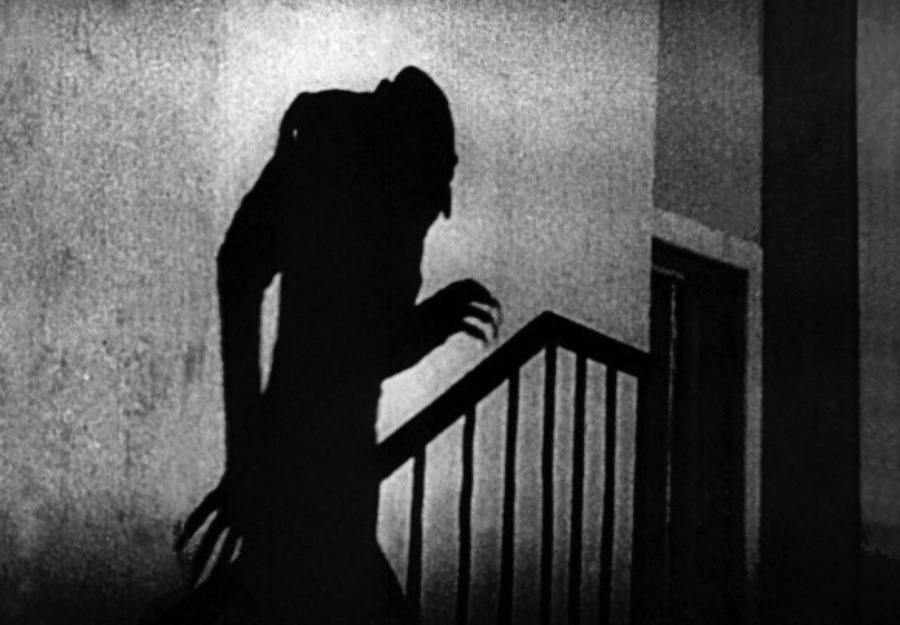 ustvarjala moč
KREATIVNA MOČ filmske umetnosti naj bi bila v njeni zmožnosti da:

na novo označi, predela, preuredi realnost (razmerja v svetu med ljudmi in stvarmi) – na pa, da jo posnema

ustvari samosvoji in samozadostno estetiko ter namišljeni simbolni svet, ki se odločno in nedvoumno razlikuje od vsakodnevnosti
Nibelungi
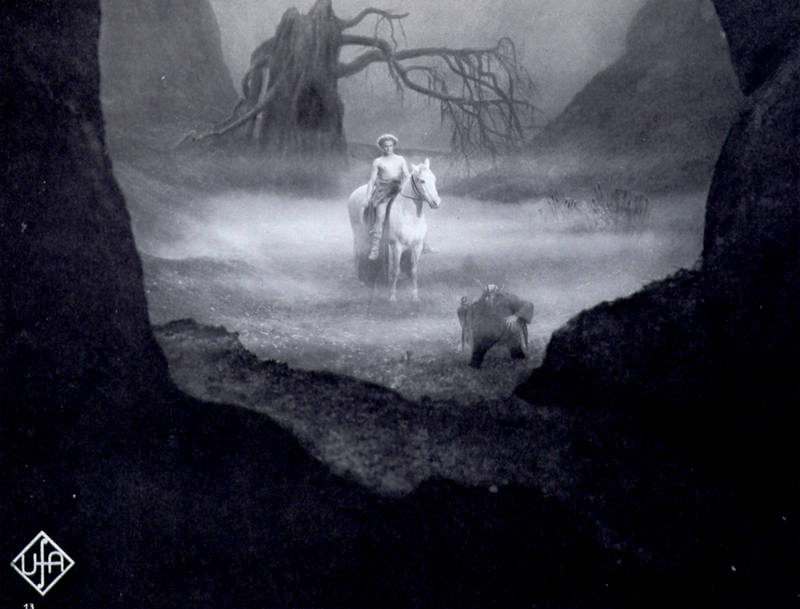 načela
OSREDNJA NAČELA EKSPRESIONIZMA

izziv uveljavljenim načinom dojemanja in zaznavanja realnosti 
(poudarjanje prepričanja, da svet in vidno nista trdno določena, temveč se nenehno spreminjata)

protest proti kopiranju empirične stvarnosti 
(osvobajanje v razsežnostih estetike)

raziskovanje materialnosti filma 
(eksperimentiranje z izraznostjo svetlobnih učinkov, subjektivno kamero, scenografijo, ki naj bi ponazarjala notranji svet filmskih protagonistov)
načela
postavljanje označevalca v ospredje 
(pokazati, kako je film konstrukcija, ki omogoča zagotavljanje svojstvenega pomena stvarem, prizoriščem in igralcem)

način kako predmetnemu svetu in prizoriščem vdahniti »življenje«, oz. omogočiti, da objektni svet »spregovori«
(denimo skozi subjektivna videnja filmskih likov, ki so v stiski, podvrženi norosti, paranoji, negotovosti, občutku izgubljenosti)
Faust
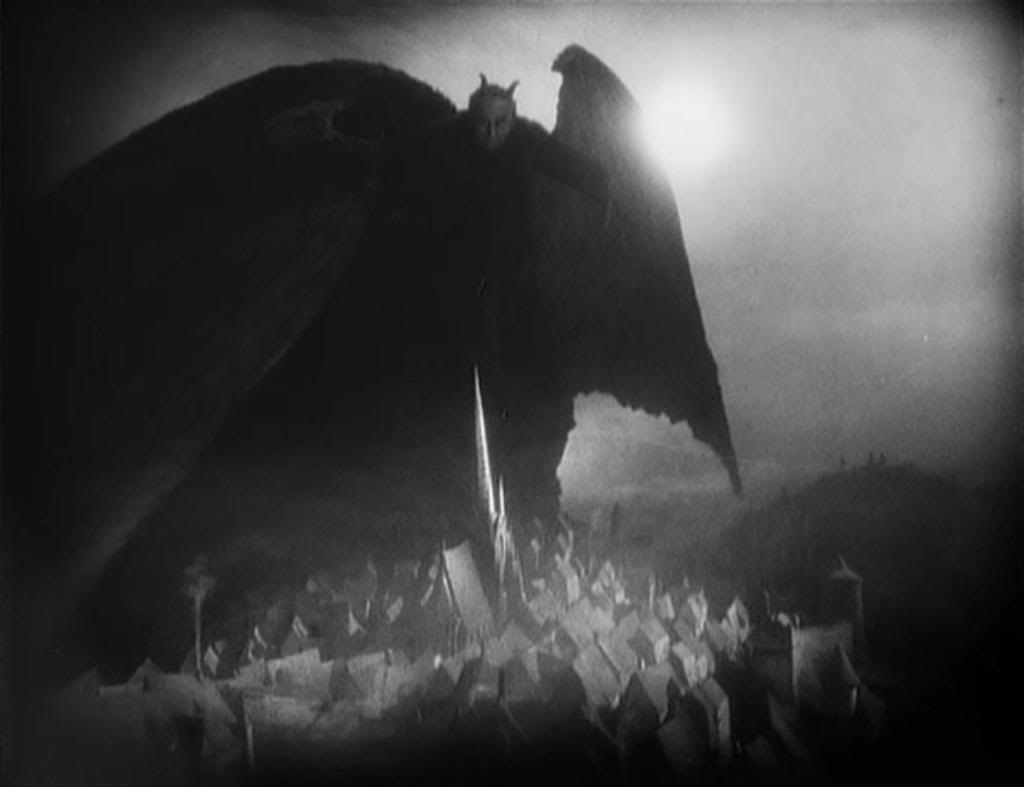 zgodovinski domet
DOMET OZ. ZAPUŠČINA EKSPRESIONIZMA

nadrealistični film

avantgardni oz. eksperimentalni film

film noir

filmska grozljivka

filmska srhljivka

znanstvenofantastični film
Nosferatu
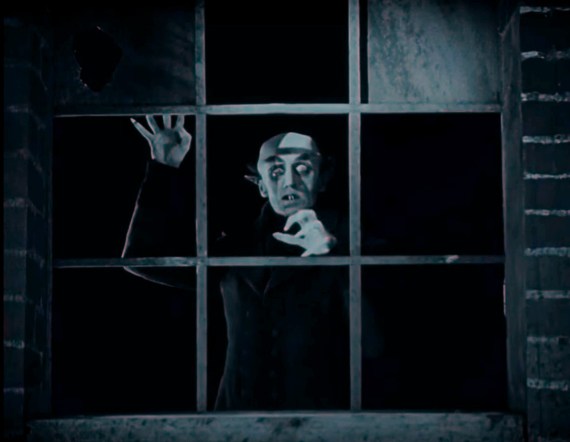 vplivi
PRIMERI EKSPRESIONISTIČNIH VPLIVOV

film noir – domala v celoti
prim.: Tretji človek (The Third Man, 1949), Carol Reed

Nosferatu – fantom noči (Nosferatu: Phantom der Nacht, 1979), Werner Herzog

Iztrebljevalec (Blade Runner, 1982), Ridley Scott

Opus Tima Burtona – domala v celoti
prim.: Edvard Škarjeroki (Edward Scissorhands, 1990), Tim Burton
Metropolis 	/ 	Iztrebljevalec
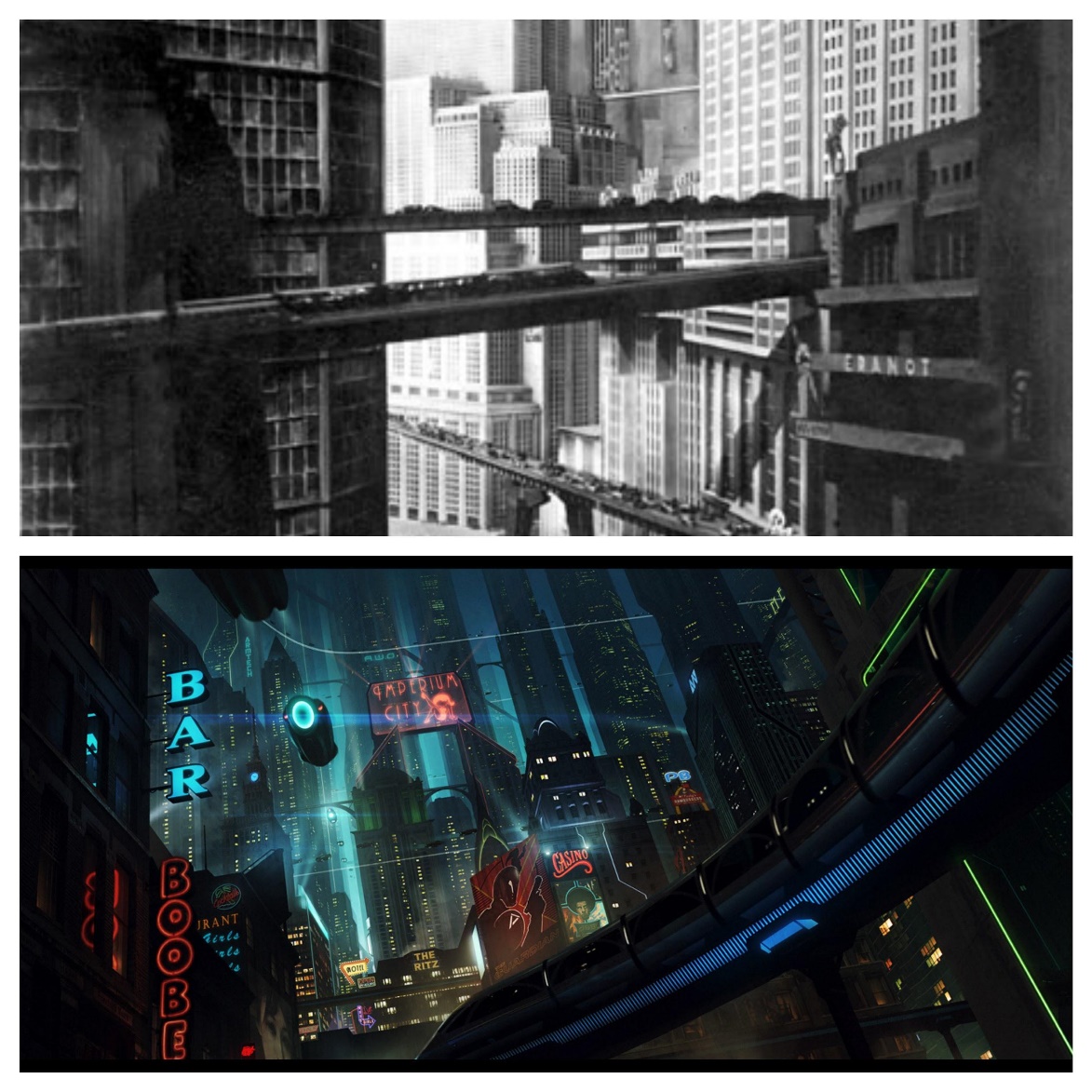 Kabinet dr. Caligarija  / Edvard Škarjeroki
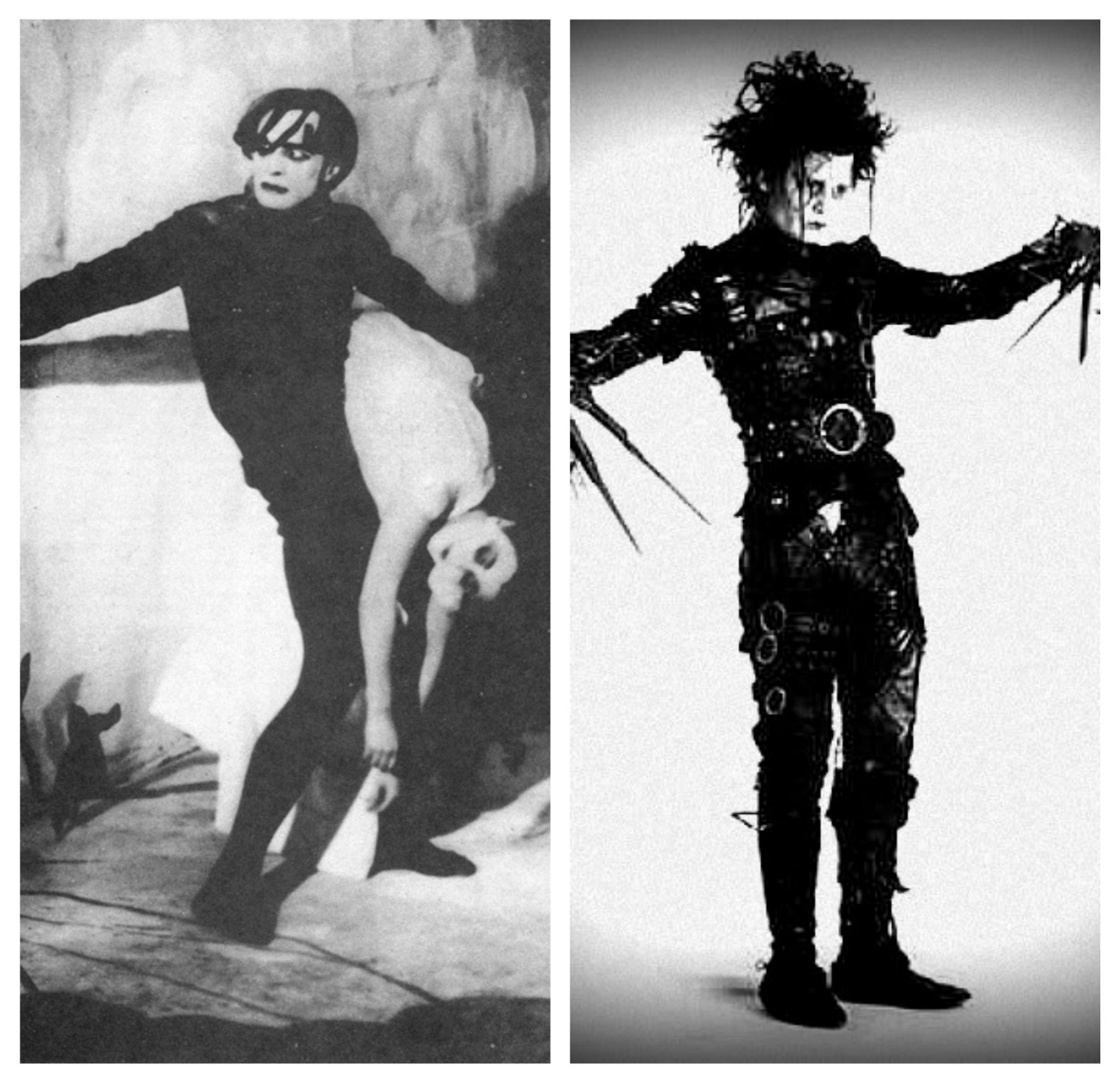 Faust  	/ 	Mrtva nevesta
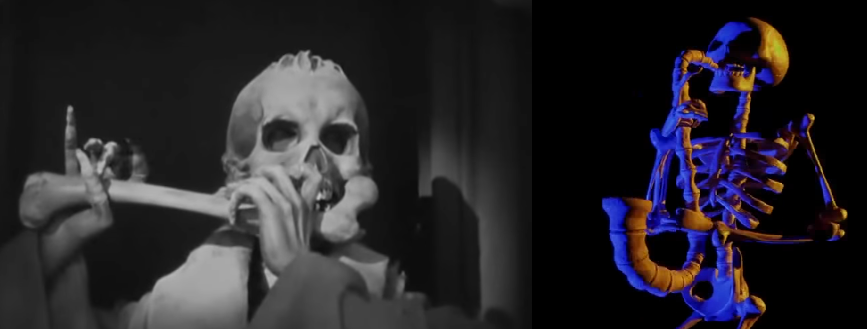